Recovery and Healing:Perspectives from those who have Struggled
Who  AM I?
T.G.I.F
V.H.S
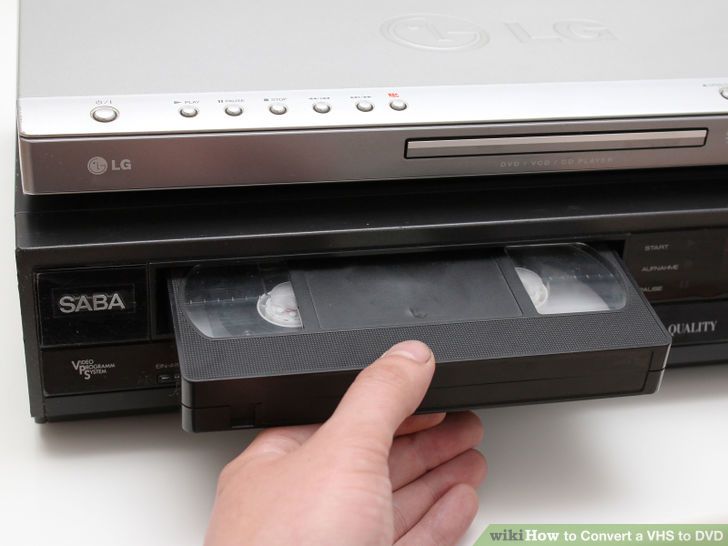 THE INTERNET
Mortal Sin
“A sin whose object is grave matter and which also committed with full knowledge and deliberate consent”-Catechism of the Catholic Church
Tony Litster
What Porn Really is?
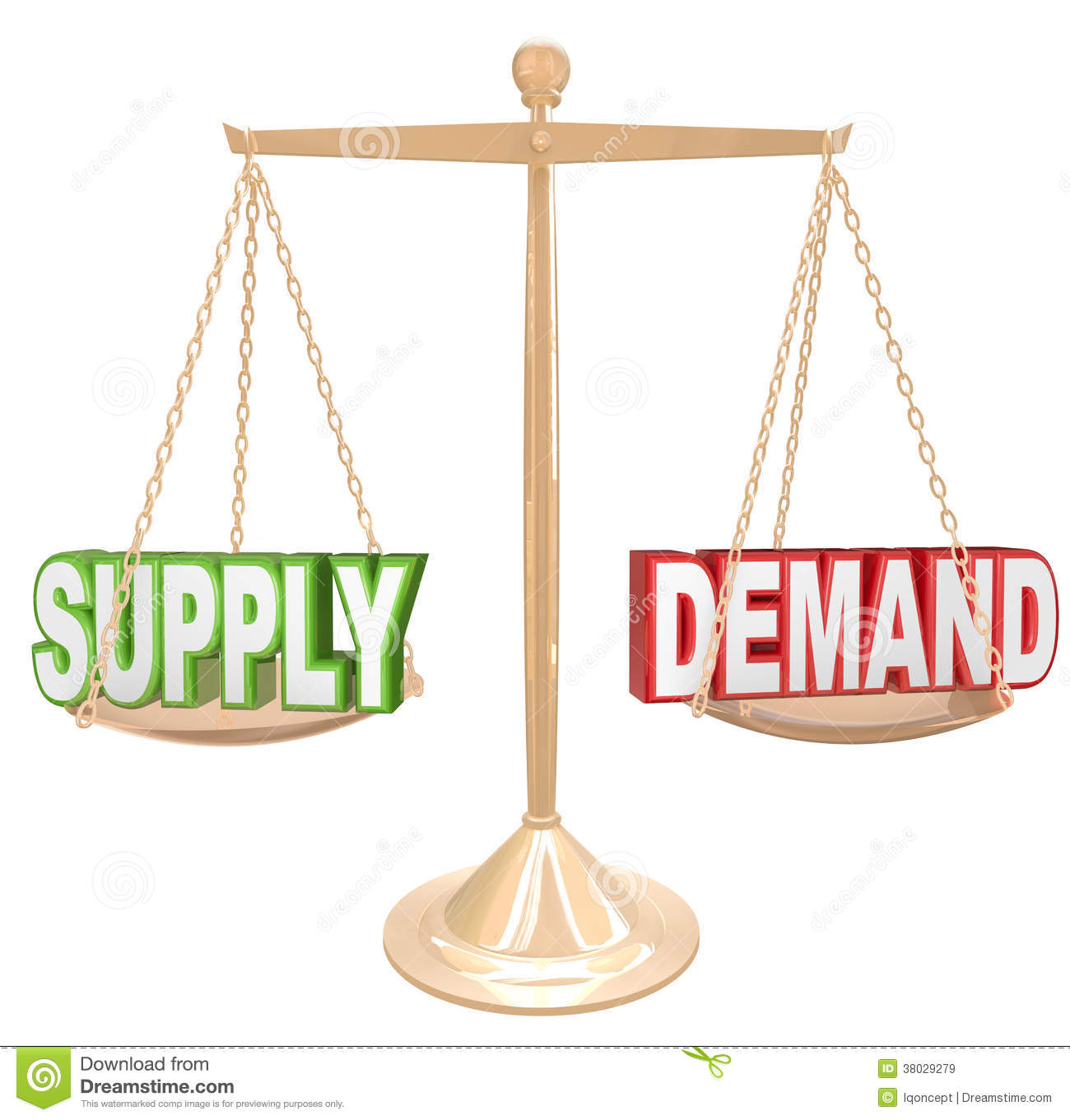